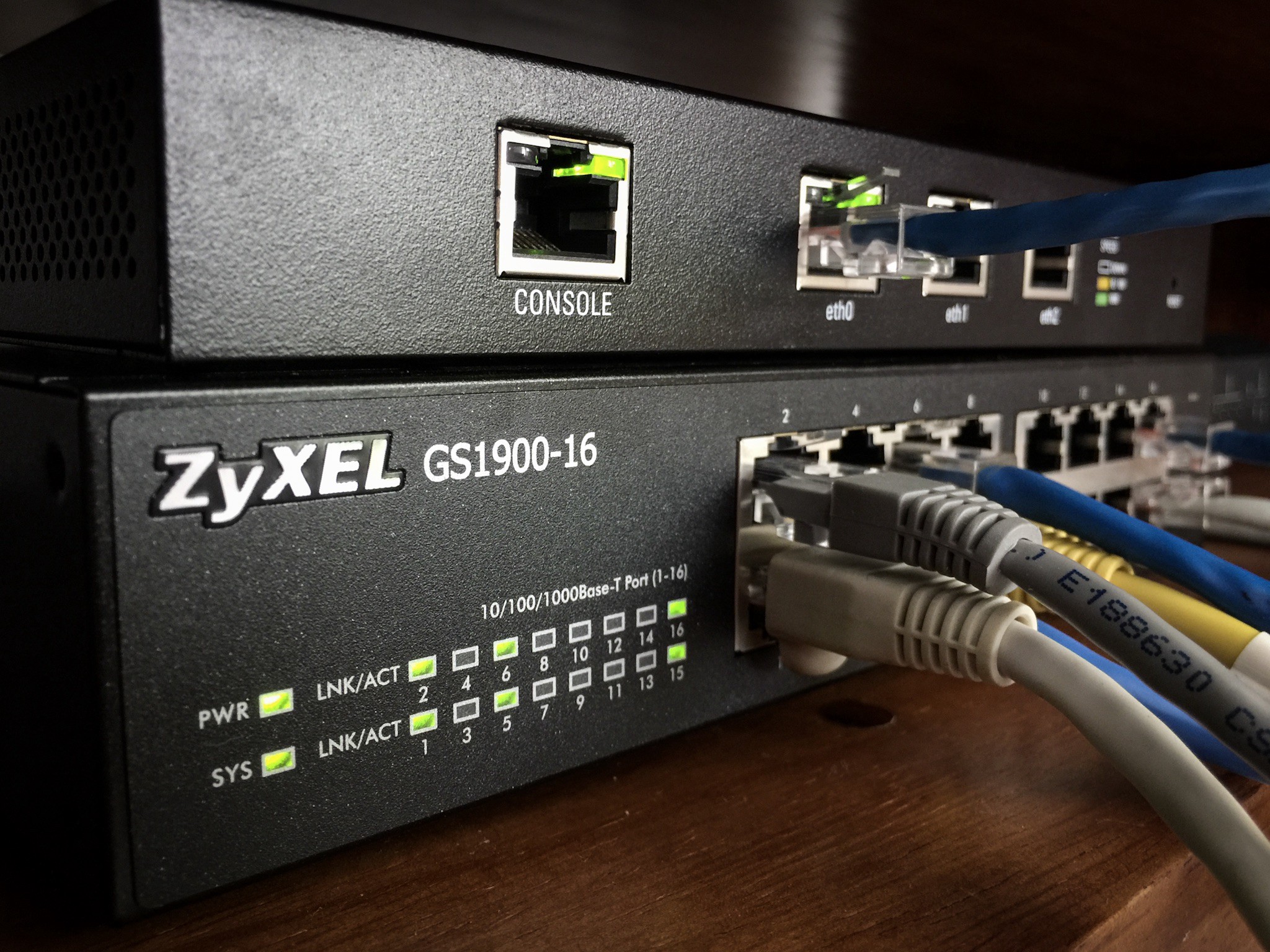 Network Layer
Chapter 4
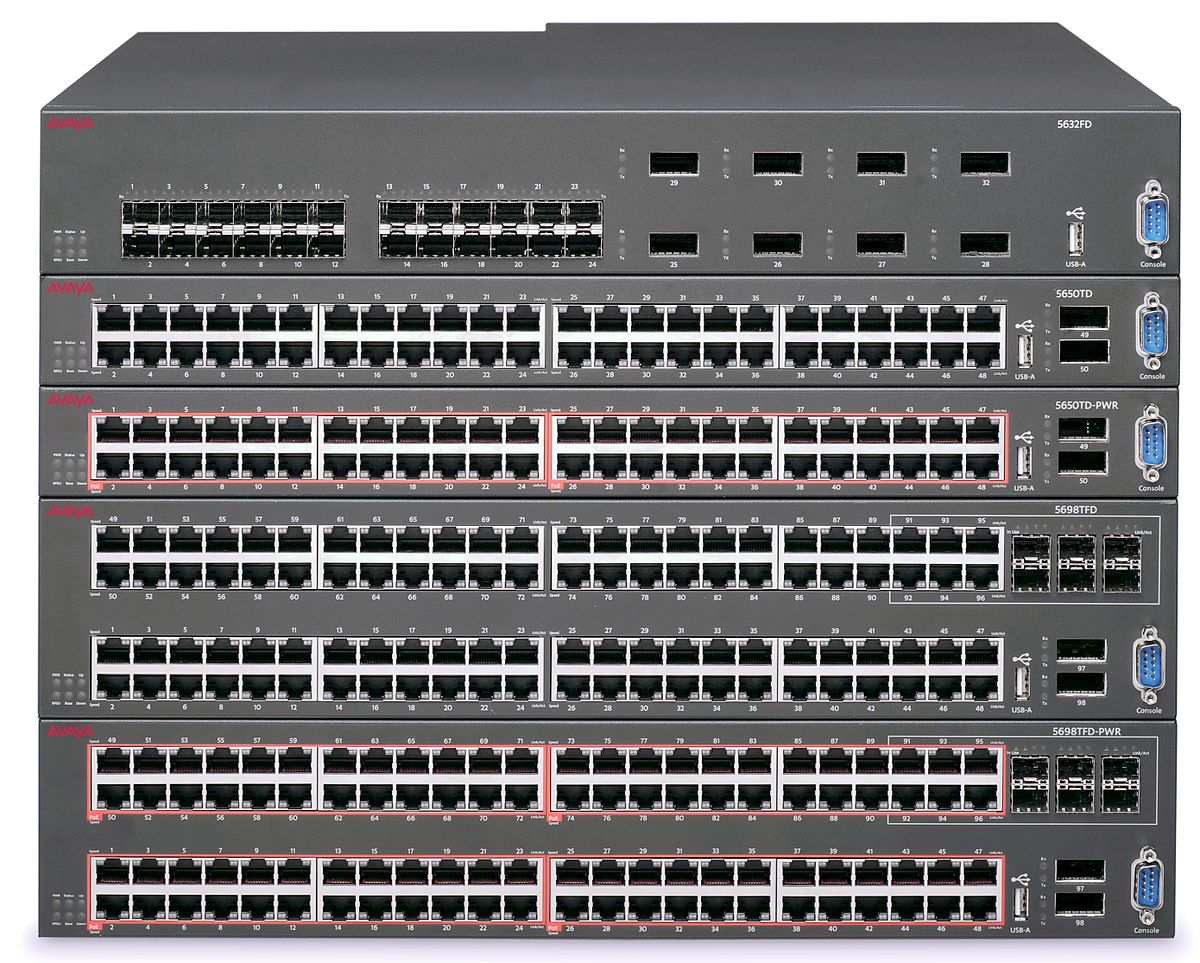 Routers & Switches
Part 1
This Photo by Unknown Author is licensed under CC BY-SA
Types of Networks
Local Area Network (LAN)
designed for high speed / low latency, 
small-ish area, often a single building or small campus
typically involving only “customer premises equipment” (CPE)
Covered in chapter 5

Wide Area Network (WAN)
designed for long-haul, remote connections,
typically using lines leased from telephone / comms company
Interfaces to a LAN at a demarcation point
Wide Area Network Terms
Customer Premises Equipment – CPE
What the customer owns, manages, and is responsible for

Channel Service Unit (CSU) / Data Service Unit (DSU)
Used to connect data terminal equipment (DTE) to a circuit like a T1/T3
CSU/DSU provides common clock for line cards in a router to sync to telco

Demarc – 
Physical point where provider’s responsibility ends and customer’s begins

Central Office / Switching Office
Connects customer’s network to providers’ switching network, also PoP

Local Loop – 
Connects demark point to closest central office / switching office
Forwarding & Routing
Forwarding
Relaying packets from one network segment to another
Store & Forward or Cut-Through Switching

Routing
Uses information encoded in devices address to infer segment to forward to
Implies existence of rule table to make decision

Bridging
Makes no inference at all but broadcasts received data to all network segments
Usually only used for local decisions or to span media
Why Route?
Three types of segments:
Shared segment – all hosts share a single wire (10-base2)
Hub – multiple shares segments connect to a shared hub – still effectively shared
Switches – switch / store-forward traffic

LAN Congestion – “Collision Domain”
Too many hosts
Broadcast storms
Multicast traffic
Bandwidth mismatch

Different types of media

Routers are used to break-up broadcast domain, partition networks into different segments, but now we need a way to direct traffic to different segments.
Routing
Two criteria:
Ethernet / device IDs – globally unique, but seemingly random assignment

IP addresses – hierarchical, first bits assigned to a network, last bits assigned to a host

LAN / WAN 
LAN may have routing with L2/L3 switches

WAN almost always uses L3 routers

Routers vs. Switch?
Router doesn’t forward broadcast message or multicast
Routers filter L3 messages, switches don’t
Switches work on device IDs, try to dynamically build map of devices connected to each port
Routers work on address, fixed hierarchy of routers
Forwarding Mechanisms
Source Routing
Packet includes a selected route determined by sender
Each router takes strips top instruction and resends, drops packets that don’t match
Typically used in constrained / local network
Sources need to know complete path or discover it
Variable (unbounded?) packet lengths due to lengthy paths
Forwarding Mechanisms
Virtual Circuits
Sender establishes a “virtual circuit” through negotiation with intermediate devices
Sent data always follows that circuit
Resembles circuit switching but still based on packet switched networks

More efficient – don’t need to inspect packet contents
More flexible – allowing different paths for each network flow
Allows bandwidth reservations

Finding / reserving a path incurs overhead, not suitable for ad hoc comms
Forwarding Mechanisms
Table of Global Addresses
Routers keep a list of next hops 
Packets carry a destination
Routing decision based on selecting next “best” hop for a given destination

Routers need to communicate “best routes” 
Source won’t know if a route exists or not

Global internet addressing means routers need to handle huge #’s of “best routes”
Network Service Model based on Routing
Network service model describes characteristics of delivery of packets
Describes what users of a network can expect – not implementation mechanisms

Services may include:
Guaranteed delivery (or not)
Bounded delays on delivery time (or not)
In-order or out-of-order delivery
Bandwidth guarantees (minimum or maximum)
Security

Internet’s network service model:
Best-effort service – packets, bandwidth, and latency aren’t not guaranteed
Network Neutrality – local provides treat packets equally (or not)
Routers
Primary functions
Read packets from input port
Determine an output port to queue for delivery (or drop)
Manage the routing tables used to map input to output
Two types:
Hardware routers – use a hardware accelerated switching fabric
Software routers – use CPU to make routing decisions
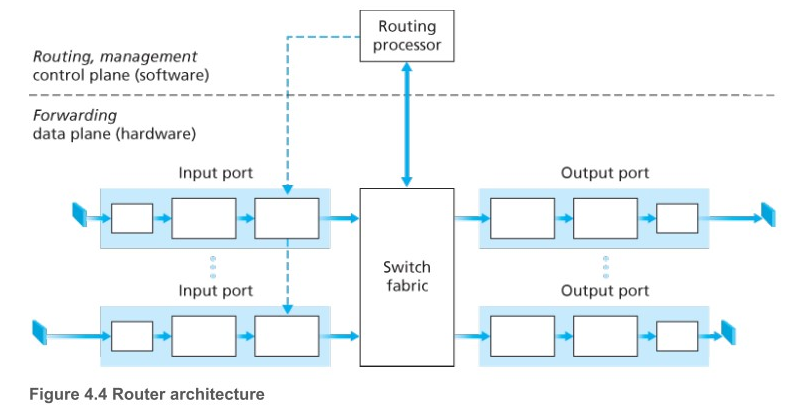 The end of software routers?  Softwarehas to forward packets at 51.2ns on a10gbps link to avoid queueing.

Big impact coming for cloud computing!
Fast Address Matching
Routers match on address patterns to perform fast lookups





Principle of longest prefix match
Which interface should  1100 1000 0001 0110 1000 0101 1101 0010
forward to?
Content Addressable Memory
Hardware switching depends on content addressable memory (CAM)
Cisco calls theirs’ “Ternary Content Addressable Memory”
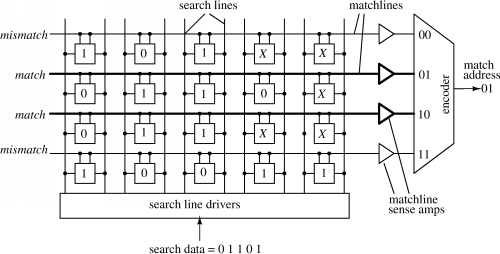 Formulation of content cells / priority encoding needs to be done duringconfiguration.  Software can assist in building these rules.
Switching Technology
Memory based 
Input data is copied to an output queue on the selected output port
Example: Catalyst 8500 series routers

Bus based
Input is transferred directly to output by hardware
Can be the same “line card” or via  shared bus
Example: Catalyst 9000 series router, 25.6 Tbpsaggregate switching capacity

Interconnection Network based
Dedicated, but software controlled network of parallel busses to allow N simultanoues packets to switch at a time.  
Example: ASR 1000 series, 200Gbps system bandwidth,
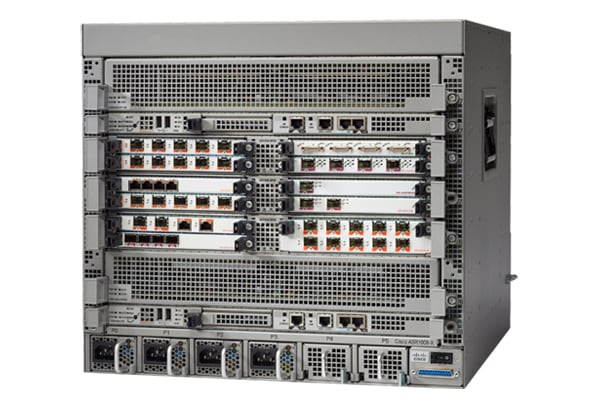 Queueing
Queueing – already discussed
Network congestion causes queues to fill
Router delays can add to congestion
Result the same – dropping packets

Head-of-line blocking occurs when switch fabric is insufficient
A packet is held due to switch capacity being used by other devices even though there isn’t contention for destination port.
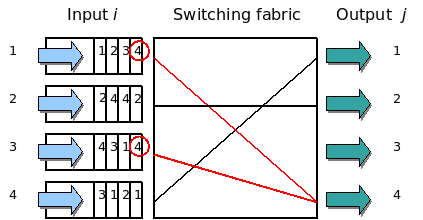 Head-of-line blocking example: The 1st and 3rd input flows are competing to send packets to the same output interface. In this case if the switching fabric decides to transfer the packet from the 3rd input flow, the 1st input flow cannot be processed in the same clock cycle. Note that the 1st input flow is blocking a packet for output interface 3, which is available for processing.
https://en.wikipedia.org/wiki/Head-of-line_blocking
More Math!
Packet Scheduling
Scheduling algorithms:
Similar, but a little different than process scheduling:  no process blocking or starvation

FIFO – first in, first out
Priority – attach a priority method to each message, pick highest priority message
Round-Robin – create queues for each service class, pick from each queue
Weighted Fair Queueing – packets attached to each per-class queue, then WFQ pulls packets as in RR, but assigns each class a fraction of bandwidth based on weight




One problem similar to OS:
Buffers may fill with lower-priority traffic leading to priority inversion
[Speaker Notes: Priority methods:  source, destination addresses or ports
Urgency encoded in packet
Service level encoding
Network control messages
Payment agreements (anti-net neutrality)]
Generalized Forward Scheme / Software Defined Network
General forward scheme uses “match + action” rules
There are effectively 11 fields that can be used as matches:  Note: inclusion of layer 2 – hardware MAC addresses, and layer 4 TCP/UDP port numbers.

Action:  Forward, Drop, Modify-Field

Next generation routing – includes ‘firewall’ with routing decision
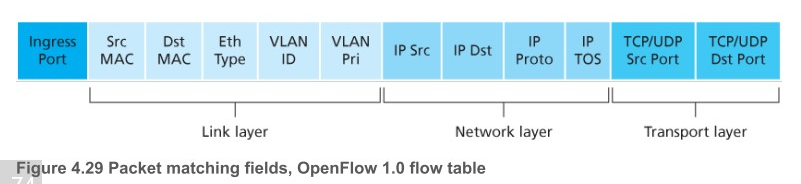 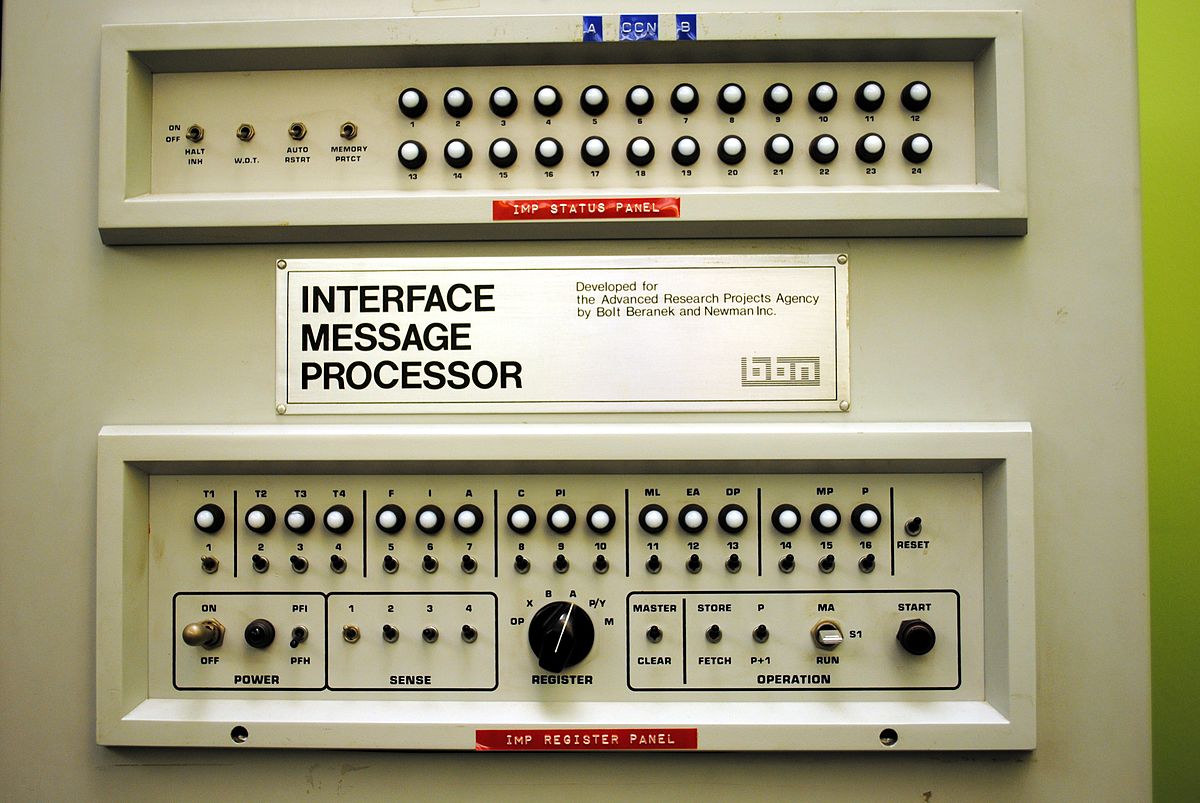 Internet Protocol
Section 2
This Photo by Unknown Author is licensed under CC BY-SA
Internet Protocol
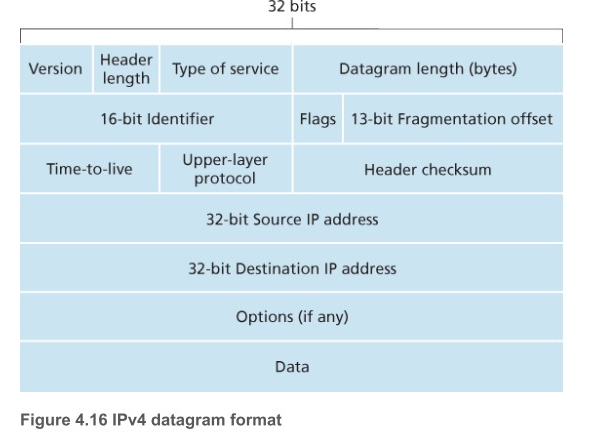 [Speaker Notes: Vint Cerf, 1978, later updated to IPv4 in 1983.  IPv6 began development in 1998,]
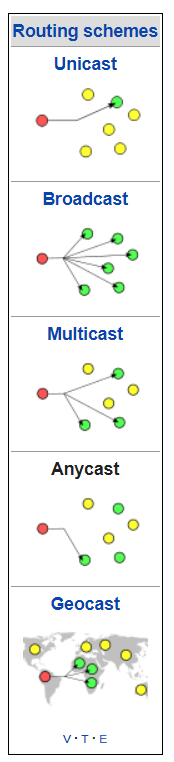 Internet Protocol v4
Four types of network addressing methods:
Unicast – A one-to-one addressing, sender sends to one receiver

Broadcast – A one to all addressing scheme, single datagram goes to all endpoints in the broadcast domain.

Multicast – One to many, or even many to many, datagrams are delivered to a group of recipients in the broadcast domain.

Anycast – A single destination has multiple routing paths to two or more endpoint destinations, routers will select the best path to one of them (i.e. send this to any one of these)
Geocast – Delivers to a group of devices in a geographic region.
Underlined means supported by IPv4
https://en.wikipedia.org/wiki/Anycast
IPv4 Header
Fields of IPv4 Header
Version – 4 bits
Header length - 4 bits (where payload begins)
Type of service – ECN, or other quality fields
Datagram length – length of IP packet (in bytes)
ID, Flags, Frag, Offset – Fragment / reordering fields
TTL – time to live 
Protocol # - 6 – TCP, 17 – UDP1
Checksum – 1’s complement
Source & destination addresses
Options 
Payload
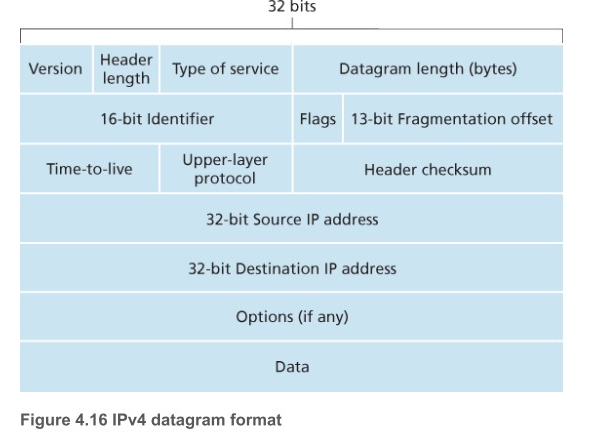 [1] https://en.wikipedia.org/wiki/List_of_IP_protocol_numbers
IP Datagram Fragmentation
Large IP packets may be fragmented into multiple IP packets
Layer 2 has an MTU, greater than this and link frames may be fragmented
Every router on path may use different MTU!
Packet may be split into multiple fragments (by routers) and reassembled (by routers)

On transmit
Sender stamps IP w/ a unique ID, source, and destination

Routers
Split into fragments, create smaller IP datagrams w/ same id, source, and destination
That means that a payload may not be UDP/TCP, but a fraction of one
Flag = 1 for all but last fragment, offset sets the location of the fragment
No retransmit – lost packets are just lost – depends on TCP to rexmit
IP Addresses
IP Addresses are 32-bit
Assigned to each host interface (1 to many)
Represented as: binary, hexadecimal, or “dotted quad” decimalsSloop:  157.160.36.12 / 10011101.10100000.00100100 .00001100 / 9D.A0.24.0C

Addresses must be global unique
Assigned to organization by IANA in “clumps” called a  network address
Locally, organization can subdivide network into a subnet, or can leave whole
Organization can route (or not) network
Internet routes between networks, leaving subnets for local routing
For example, 
globally, Ship is “157.160.X.X” – we only need one external route for the entire campus
Internally, Ship is subdivided into multiple subnets: 157.160.36.X is SoE
Classes Interdomain Routing - CIDR
CIDR is a representation for IP addresses
Describes the separation between subnet and local host addresses
Format: a.b.c.d/x – “dotted quad” plus # of bits in network address
Thus, routers only need to store the CIDR address for each entry:
Ship is : 157.160.0.0/16, SoE is: 157.160.36.0/22

CIDR makes it “easy” to determine the layout of the host addresses
Two host addresses are reserved – “.0” is the network #, “.255” is the broadcast, and typically, there is a router address, e.g. “.1”, but that isn’t required, so we say 2 reserved  (hint: first / last addresses in subnet are reserved)
IP Address Assignments
Internet Assigned Number Authority (IANA)
Sets standards for global IP address allocation and root zone management of DNS

Internet Corporation for Assigned Names and Numbers (ICANN)
Implements the standards set by IANA
Maintains central assignment databases
Assigns addresses to local registrars and maintains “WHOIS” database

Local registrars:
Assigns domains to assignment blocks
Assigns numbers to service providers

Service providers:
Assigns fractions of their IP space to their customers
IP Addresses – Network Classes
IP version 4 has five “classes” of networks
Initially used for `classful routing’
Shippensburg’s IPs start at 157.160, 157 in binary is:  1001 1101, our address starts with the “10” prefix,so we have on of the 16,384 class B networks ever assigned!
IPv4 Reserved Addresses
Private Parts
Each routing class defines a range of private network addresses
These are never routed to the global internet (if they are, they’re dropped)
They can be used internally to organize a network or create a router backbone
IP Address Space Exhaustion
In 2011, IANA assigned its last block of IPv4 Addresses
Sub-registrars still have some space
Originally forecast to happen in the early 1990’s

New technologies have accelerated problem
Multiple addresses per device – your cell phone has wireless, Bluetooth, and cell!
Small Office / Home Office (SOHO) – 20 – 100 devices per location

New technologies have ameliorated the problem
NAT / Carrier grade NAT
IPv6
Network Address Translation - NAT
NAT is a method of remapping one IP address space into another
Public facing IP address – an address that is part of the IANA assigned address space
Private / internal IP address – a non-routable address that is provided by NAT service
NAT uses a “one to many” approach – one public address maps to many private addresses.


NAT tracks your outgoing requests and keepsa socket connection established for a flow.
NAT can also accept incoming requestsand forward to a private machine toenable servers in the private network.
Only one service per IP
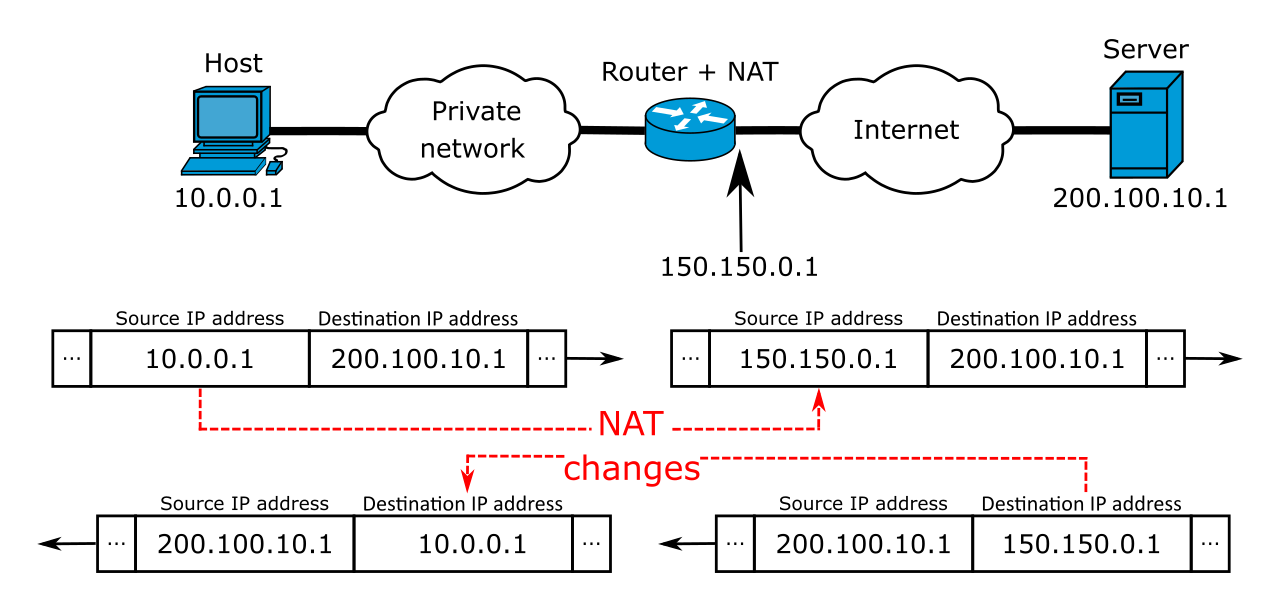 Carrier Grade NAT (CGN)
Carrier Grade NAT
Used for primarily residential networks, subscribers given a private network address
The subscriber’s traffic gets routed through ISP’s network and rewritten to face the public internet

Shifts NAT rewriting from local SOHO to middle-tier on ISP

Sometimes called NAT444 – connections pass through 3 different IPv4 addressing domains:
SOHO
ISP Middle Ware
Public Internet

Heavily used in mobile networks – internal routing can migrate through cells

464XLAT – Locally: IPv4, IPv6 in private network, and then rewritten to IPv4 in public
Critique of NAT
Breaks the end-to-end principle
Remember from chapter 2 – application specific features reside only in the end-nodes
NAT breaks this rule by embedded application specific re-writing in routing nodes

NAT has security, scalability, and reliability issues
Carrier has to reassemble traffic flow – opens potential for reconstructing data streams
E.g. ISP could, in theory, inject advertisements into your web pages

Hosting services
NAT makes it difficult, CGNAT makes it impossible to host services
Diminishes value to IP address exhaustion problem
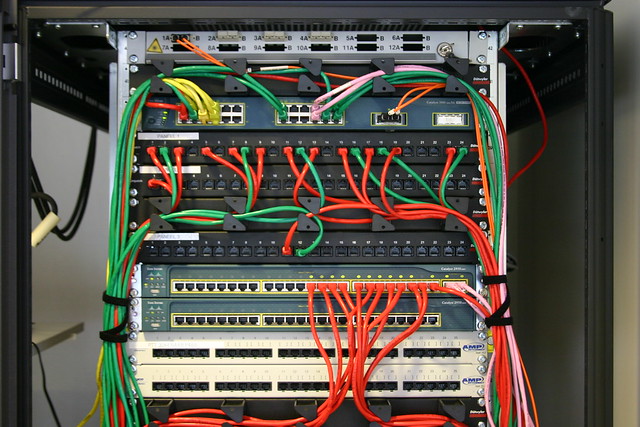 IP version 6
Part 3
This Photo by Unknown Author is licensed under CC BY-SA-NC
Internet Protocol Version 6
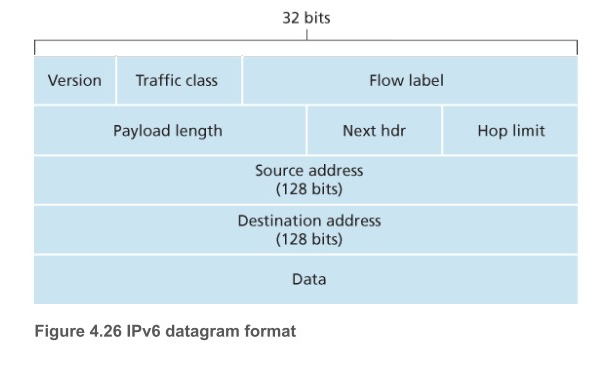 Addresses move to 128-bit
Allows: Unicast, Multicast, and Anycast
Streamlined 40 byte header
Flow labelling 

Removes: 
Fragmentation & Reassembly
Header checksum
Options
IPv5 was used for experimental Internet Stream Protocol, which predated VOIP & ATM networks
IPv6 Addresses
128-bit represented as 8 16-bit hex digits – hexatets or quibbles
Shorthand: 
Leading zeros can be removed from any group:   :00fd:  = :fd:,   :f00d: = :f00d:
One consecutive section of zeros can be replaced by ::
Example 1:
2001:0db8:0000:0000:0000:ff00:0042:8329
2001:db8:0000:0000:0000:ff00:42:8329   # rule 1, leading zeros
2001:db8::ff00:42:8329 # rule 2, consecutive zeros

Example 2:
2001:0000:0000:00db:0000:0000:0042:0001  
2001:0:0:db:0:0:42:1  # rule 1, leading zeros
2001::db:42:1  OR 2001:0:0:db::42:1, but NOT: 2001::db::42:1!
IPv6 Link Local Addresses
All interfaces get a link local address that is valid only for the network segment or issuing broadcast packets (e.g. for configuration discovery)

IPv6 uses:  fe80::/64   (upper 10 bits are fixed, the remaining 64-bits are selected randomly.  Initially, the MAC address for the interface, but has since been replaced with a secure hash of the MAC address.
IPv6 Addressing Additional Features
Hierarchical address assignment
Formation of super networks
Allows for route aggregation – e.g. Comcast can be assigned 1 super network, and then the world only needs 1 entry for all of Comcast’s customers
No need for CIDR

Multicasting addresses built into subnet – no need for special addresses

Stateless Address Autoconfiguration (SLACC)
fe80::/64 – point to point local link – lower 64-bits pick by local machine
If no other IPv6 network present, this is sufficient for LAN machines to communicate!
But wait, there’s more!
Neighbor Discovery Protocol
Nodes can issue broadcast requests (over their SLACC assigned addresses)
Allows routes and network prefixes to be shared from neighboring computers
Alleviates the need for DHCP or other protocols

Internet Protocol Security (IPSec) and Internet Key Exchange (IKE)
Both are built into IPv6, allowing special header types to be encrypted

Simplified Routing
Headers are greatly simplified, match modern computer word sizes (128-bit not uncommon), no checksums, no fragments, and no options, thus no optional lengths

Mobility
Entire subnets can move to new routers without disrupting global routes – move within hierarchy

Jumbograms
Ipv6 can allow up to 4GB packets, though rarely fully supported today
An Example
IPv6 Address Classification
Unicast Address – identify single interface


Link local format – non-routable / local subnet only


Multicast – globally routable
IPv6 URL’s
URLs can be complicated, so a new notation was made:

	http://[2001:db8:85a3::7348]:443/
Scoped Link-Local Addresses
Link-local addresses can be scoped to a specific interface:

BSD / OSX use this to identify which interface the address is attached:

    fe80:3:…….   // interface 3


Also: http://[fe80:3:d939:.....%eth2]/
IPv6 Special Addresses
Like IPv4, IPv6 has special addresses:
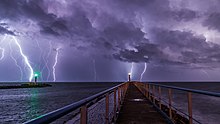 Subnets
Part 4
This Photo by Unknown Author is licensed under CC BY-SA
Subnetting
Subnets
Reasons for subnetting:
Balance performance
Extend the distance of the network
Isolate problems and reduce odds of catastrophic failure
Reduce collision domains & broadcast storms
Partition network into separate independent regions
Possibly reduce costs
Costs to subnetting
Need to join subnets together at L2 or L3
Additional routing hardware (incurs extra cost !?!)
Segments using Bridges
Recall bridges
Connect two or more LAN segments, irrespective of media
Bridges retransmit data between segments, can do some filtering
Segments using Switches
Switches work on L2
Connect multiple LAN segments
Lead to a “star” topology
Switch on device addresses
Can also extend distances
Pass data simultaneously
Switches can act as bridges
Security
Segments using Routers
Routers work on L3 
Need rules to determine when to forward data
Media transitions
Routers don’t just work on ethernet (or compatible)
Broadcast control
Packet filtering
VLAN communications
Large packet / fragmentation into multiple device frames
Things to know when creating subnets
Steps to create:
Determine # of required network IDs
One for each LAN subnet
One for each WAN (router) connection
Determine number of hosts on each subnet
One for each host / interface
One for each router interface
One for broadcast address
One for network address
Create subnet mask
Assign mask for entire network
Subnet ID for each segment
Range of host IDs for each segment
Example – Class C Address
Suppose we have a class C address: 192.168.10.0 / 25
What is the subnet mask?

How many subnets?

How many hosts per subnet?
What are the valid subnets?
What are the broadcast and network addresses for each subnet?

Valid hosts?
[Speaker Notes: Netmask: 255.255.255.128 / 24 + 1 bit 

Subnets: class C has first 24 bits fixed, so we have 1 bit left, so two subnets

How many hosts per subnet?  7 bits for hosts, but we lose two: 2^7-2 = 126

Valid subnets?  192.168.10.0 and 192.168.10.128

Broadcast for each subnet?  192.168.10.127 and 192.168.10.255

Valid hosts: 192.168.10.1 … 192.168.10.126, and 192.168.10.129 .. 192.168.10.254]
Subnet Example
A company has four different “zones” to their network configuration:
Server Zone – publicly facing IP addresses for servers, 7 of them
NAT zone – supports NAT to about 45 users in the various departments, including printers
VPN zone – supports remote workers / VPN & remote desktops (16 connections)
Intranet Zone – internal servers, not public accessibly (hopefully) qty 15.
Example – Subnet with two hosts
Design a network mask that allows two hosts to communicate point-to-point
Network Topology, ala Cisco
3-Tier Network for Routing: Core, Distribution, Access
Core
Switch traffic as fast as possible
Failure in core results in catastrophic network failure (locally)
Never slow down traffic, so
No access lists
No routing between VLANs
No packet filtering
No workgroup access

Design of core:
Highly reliable 
Speed & redundancy
Optimize / rebalance routing tables dynamically
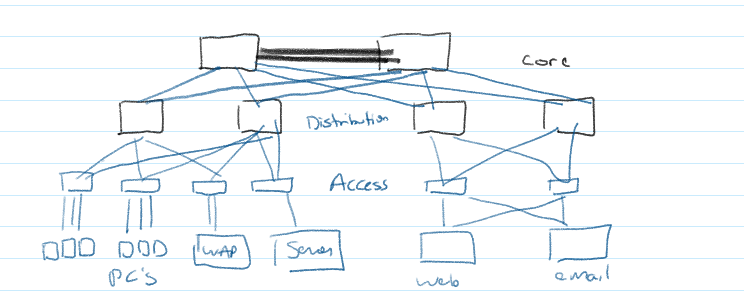 3 Layer Routing Topology - Distribution
Distribution
Workgroup / Aggregation layer
Provide routing, filtering, and routing to WAN
Determines how packets enter core
Distribution layer is where policies are enforced
Routing
Access list, filtering, queueing
Security & network policies
NAT
Firewall
Routing VLAN
Define broadcast /multicast domains
3 Layer Routing Topology - Access
Access Layer
Controls user and workgroup access to resources
Network resources users need locally should be here – e.g. local file servers, print servers
Helps to unload distribution layer
Collapsed Core (2-tier)
Collapses the core and distribution routers into one unit
Takes advantage of Moore’s law…

Main reason: cost savings

Disadvantages: scalability, size is limited to core capabilities
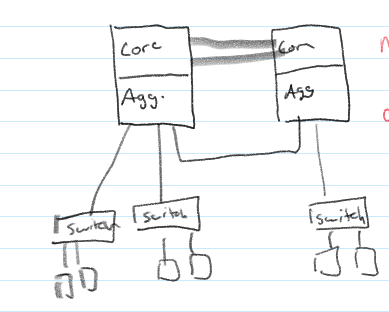 Spine-Leaf Topology
Another Cisco topology is the spine-leaf topology
Uses “Top of Rack” switches in each network chassis
Servers are redundantly connected to two ToR switches
Cisco has purpose-built Nexus switches for this purpose

Spine only connects to other ToR switches

All ToR switches have same latency

High bandwidth uplinks handle load-up, prevent slow downs to shared Core
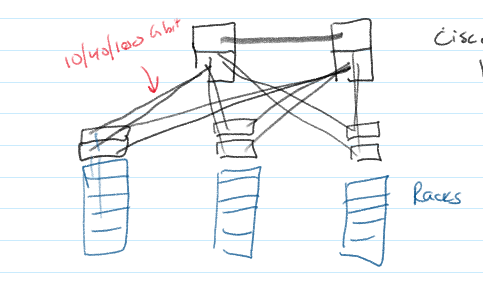 Basic Troubleshooting - Ping
Ping
Uses ICMP to send messages to remote IP address
Ping localhost – if fails, local configuration issue
Ping local IP address – if fails, network card b0rked
Ping gateway – if it fails, physical LAN cable or router problem
Ping remote server – if it fails, problem with WAN connection
Ping “well known” server like 8.8.8.8 – if it fails, probably a nearby WAN problem
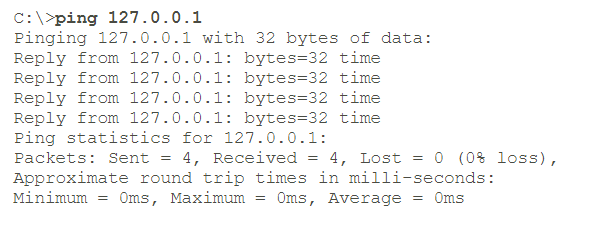 Basic Troubleshooting – Traceroute
Traceroute 
Uses ICMP messages to passively guess route traffic is following
UNIX: tracroute, Window: tracert
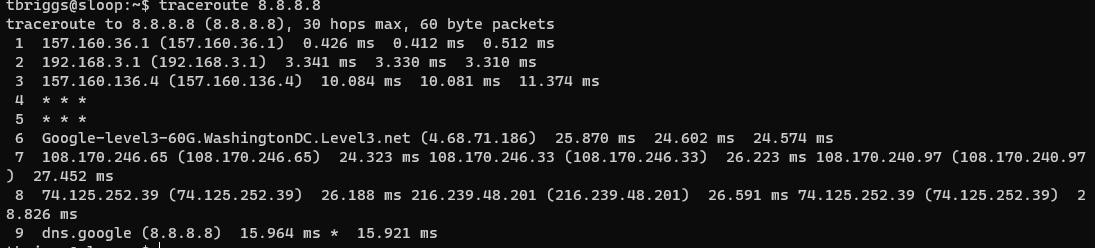 Basic Troubleshooting - ARP
ARP – Address Resolution Protocol
Layer 2 “ethernet” requires the hardware MAC address of receiver
“arp –a” command lists IPs and hardware MACs – if not found, or mismatch, then there is a layer 2 problem, not a layer 3 problem:
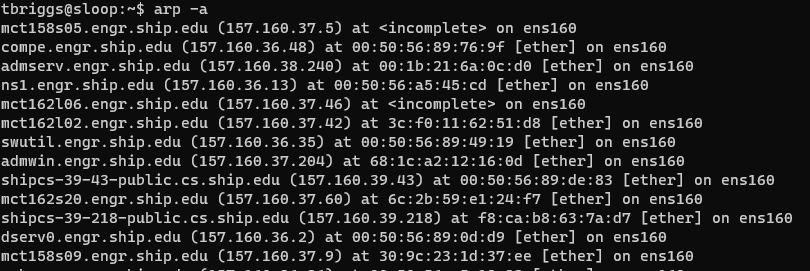